Rencontres Maths IndustrieVoile et innovations mathématiquesMétéo et routage
Ronan Golhen
Maxsea International
Sylvain Mondon
Météo-France
Ecole Nationale Supérieure des Techniques Avancées - 9 décembre 2011
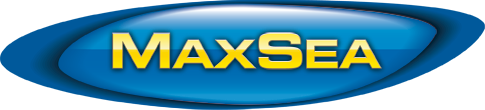 Atelier météo et routage
Modèles de prévision numérique
de l'atmosphère
et de l'océan superficiel
Caractéristiques du voilier
configurations de voiles disponibles
Données brutes
Polaire théorique
Logiciel de routage
Route théorique
Autres paramètres
 Fatigue
 Concurrents
 Manœuvres
 Avaries
 Conseils
Choix de route
Skipper
Ajustement
par rapport
à la réalité
Mise en œuvre de la route
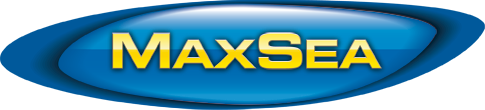 Représentation de l'atmosphère
Connaissances physiques (recherche fondamentale)
 Thermodynamique des fluides (équations de Navier Stokes)
 Interactions océan / atmosphère / terre / forçage externe 
 Modèles conceptuels (structures des phénomènes)
Modèles de prévision numérique (recherche appliquée)
 Dynamique (grille)
 Paramétrisations physiques (sous-maille)
 Assimilation de données (4D)
Limitation par la puissance de calcul (opérationnel)
 Compromis et approximation (échelle de représentativité)
 Optimisation des algorithmes (ex : CERFACS)
 Investissements « lourds » périodiques (M€)
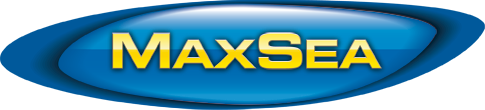 Logiciel de routage
Route Optimum
Autres choix de route
Mise en route
Comment Maxsea calcule le routage?
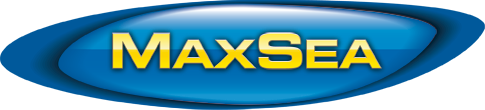 Logiciel de routage
Données brutes météo
↓
Analyse Visuelle :
Vents                                        Vagues                                  Courants
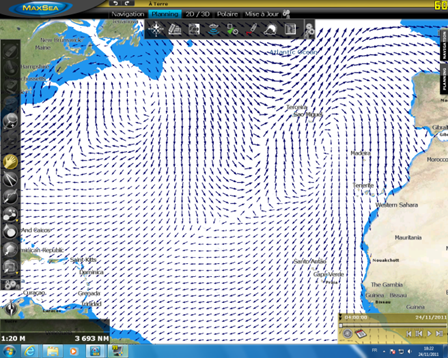 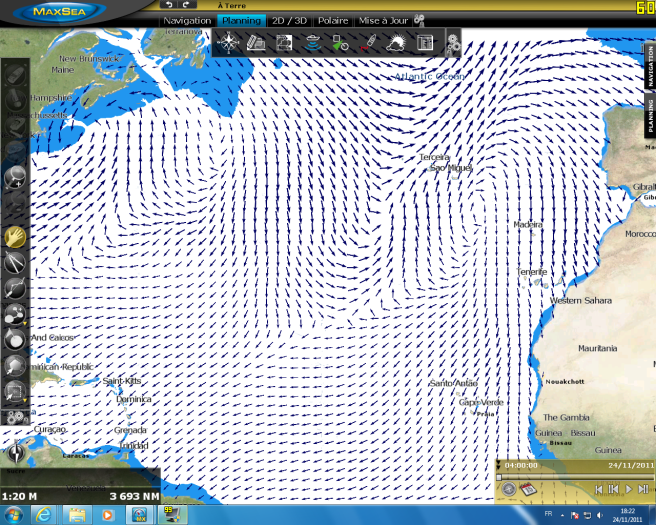 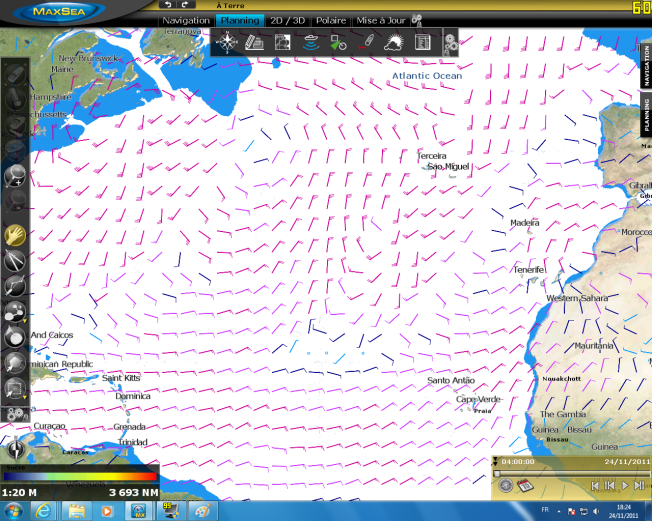 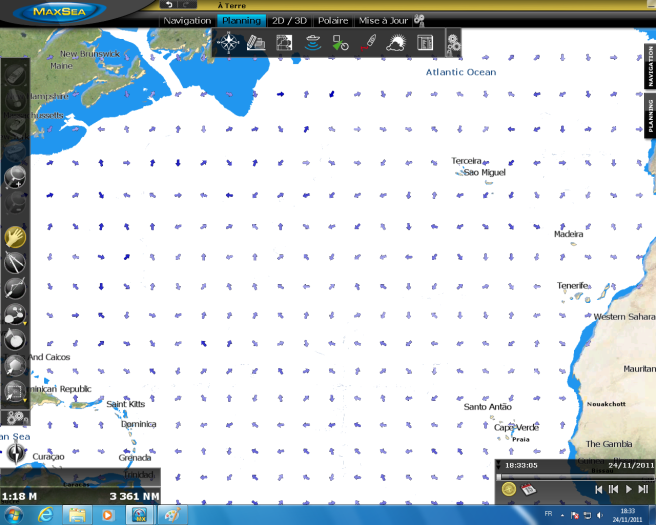 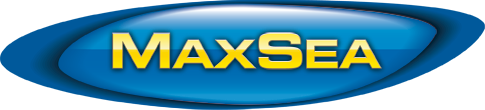 Logiciel de routage
Polaires: graphiques et/ou tableau
Vent                Voile (SailSet)                            Vague (en %)
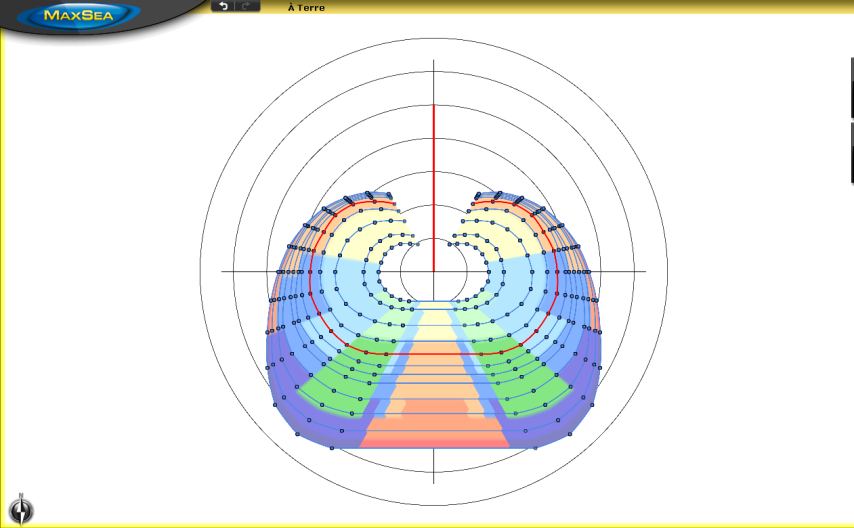 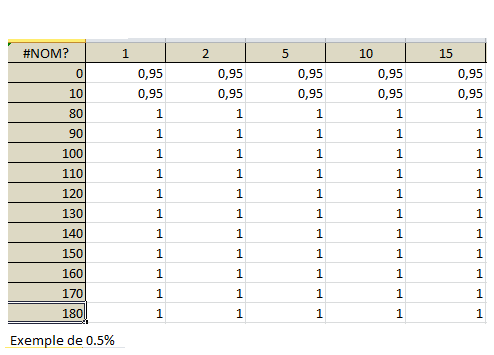 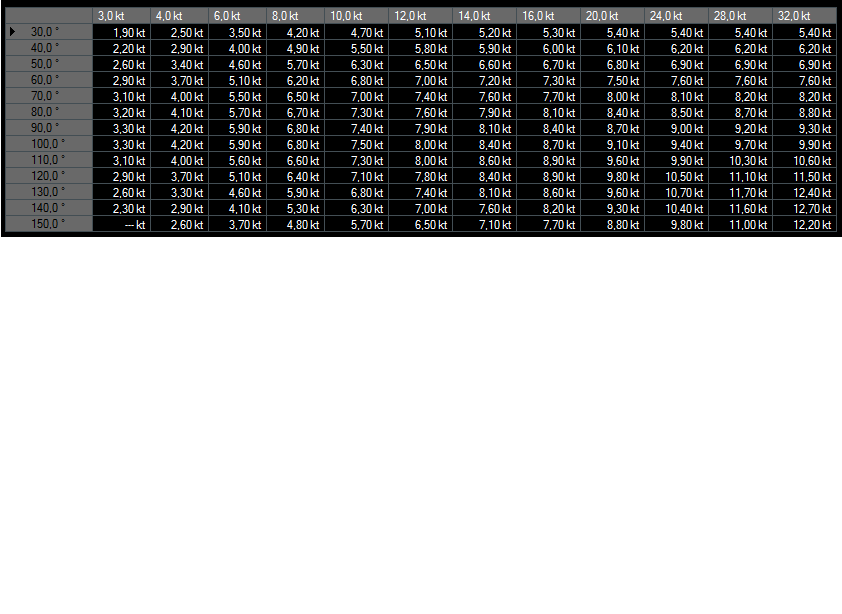 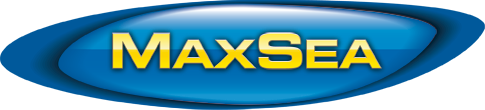 Logiciel de routage
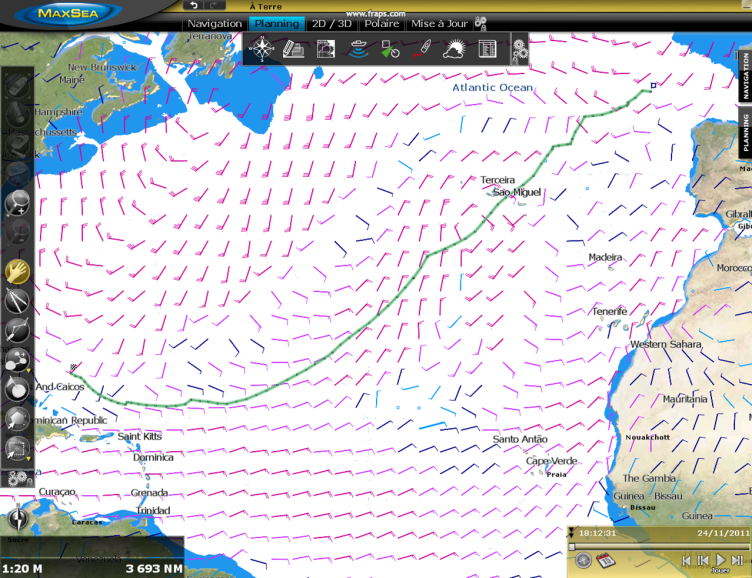 Isochrones → Construction d’un routage optimal et  affichage d’autres paramètres utiles (isochrones, viabilité, voilure):
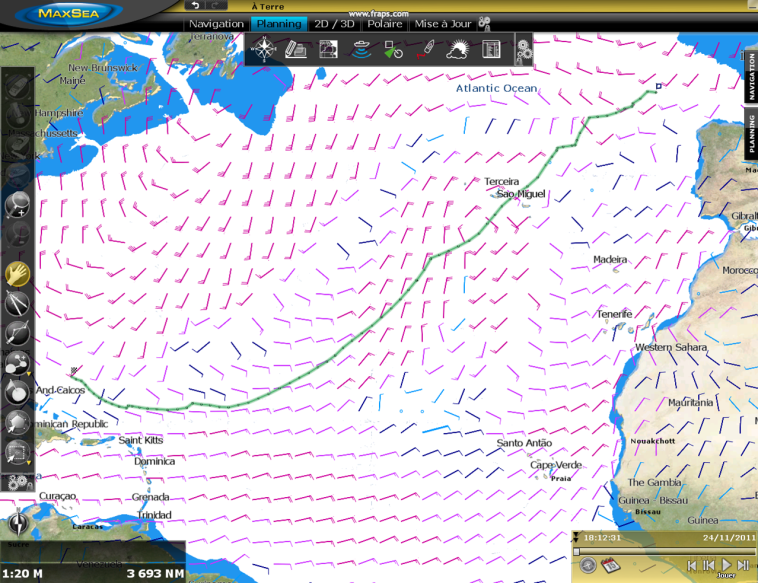 On peut faire des choix sur la route:
Exemple de Routage Météo Alternatif
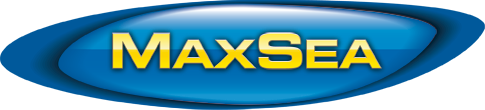 Logiciel de routage
Maxsea :

Utilise la méthode des isochrones

Programmation dynamique

Résolution par étapes

Optimum global = optimum de chaque étape

Exige convexité de la fonction
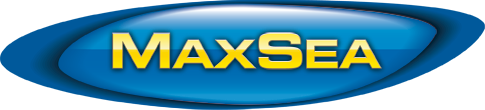 Routage : une étape
N
Objectif:

Parcourir la plus grande distance d en un temps donné ∆t

Méthode des isochrones
D
Etape n
→Isochrone à l’instant ζ
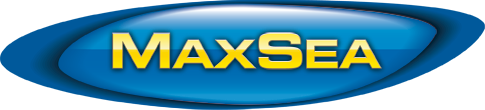 Routage : une étape
N
1° étape:

Affectation de polaire à chaque point de l’isochrone, fonction du vent, courant, vagues.
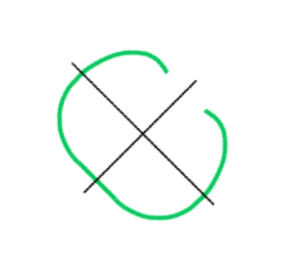 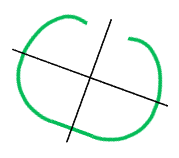 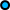 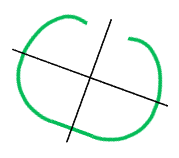 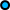 D
Polaire de vent
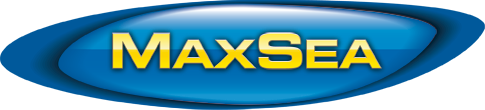 Routage : une étape
N
2° étape:

Choix de l’optimum en chaque point de l’isochrone.
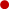 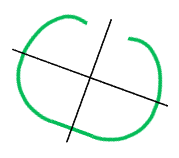 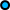 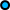 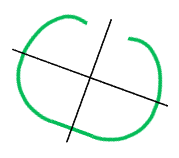 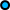 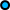 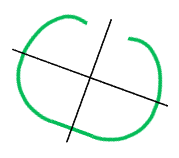 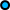 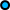 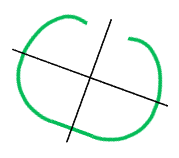 D
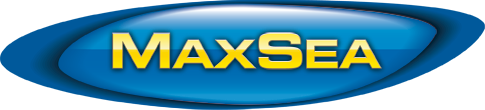 Routage : une étape
N
3° étape:

Nouvelle isochrone.

Chemins permettant de « descendre » de l’arrivée vers le départ.
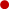 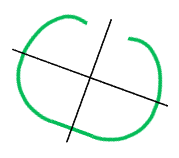 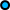 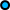 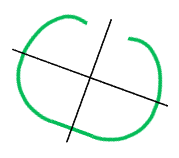 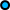 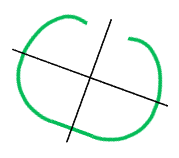 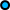 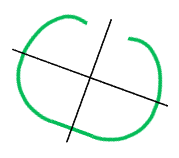 D
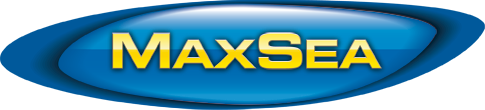 Routage : une étape
N
Optimum local :
La tangente à la polaire et à l’isochrone sont parallèles.
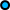 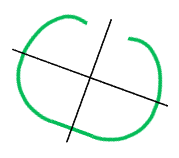 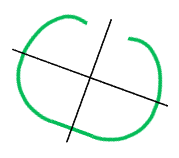 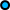 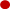 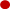 D
Polaire de vent
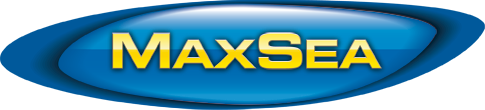 Routage : analyse
Donner des conditions limite : force du vent, hauteur des vagues.

Analyse manuelle : 

Variation force et direction vent, vague
Décalage spacial
Décalage temporel

La forme des isochrones permet une analyse de sensibilité.

L’animation aide à l’analyse temporelle.
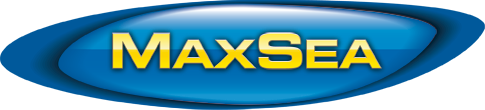 13/11/11
Routage : le futur
Routage mixte : voile + moteur.
	simulation de vitesses minimum (moteur).

Routage moteur : 
	vitesse du navire libre.

Analyser automatiquement :
	la sensibilité spatiale.
	la sensibilité temporelle.

Présenter / Décider sur d’autres critères :
	confort, vieillissement de la structure…

Représentation graphique pour l’analyse des résultats.
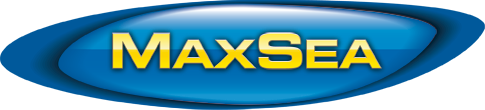 13/11/11
Limite des routages théoriques
Déterminisme des modèles :

 Confiance identique des données d'entrée quelle que soit l'échéance de prévision

 Routages multi-paramètres possibles (vent moyen, mer du vent, houle, rafales, courant)
par l'usage de seuils et/ou de matrices de correction de rendement


Evolutions :

Approche multi-modèles simple à mettre à œuvre (utilisée en mer)

Approche ensembliste complexe à mettre en œuvre (utilisée à terre)

Approche probabiliste possible pour des études à posteriori (utilisée pour la conception)

Approche probabiliste impossible aujourd'hui pour l'opérationnel (données inexistantes)
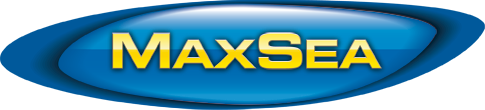 Améliorations continues
Recherches et développements :

 Performance des algorithmes de routage
 Performance de modèles de prévision numérique
 Puissance de calcul à bord
 Outils de synthèse et d'analyse
Risques majeurs :

 Perdre le sens « physique » de la route
 Perdre le sens critique vis à vis des outils
Solution :

 Rapprocher les concepteurs et utilisateurs
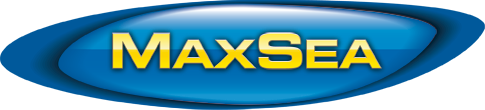